Techniques in Creating Flood Frequency and Rating Curves
https://waterwatch.usgs.gov/
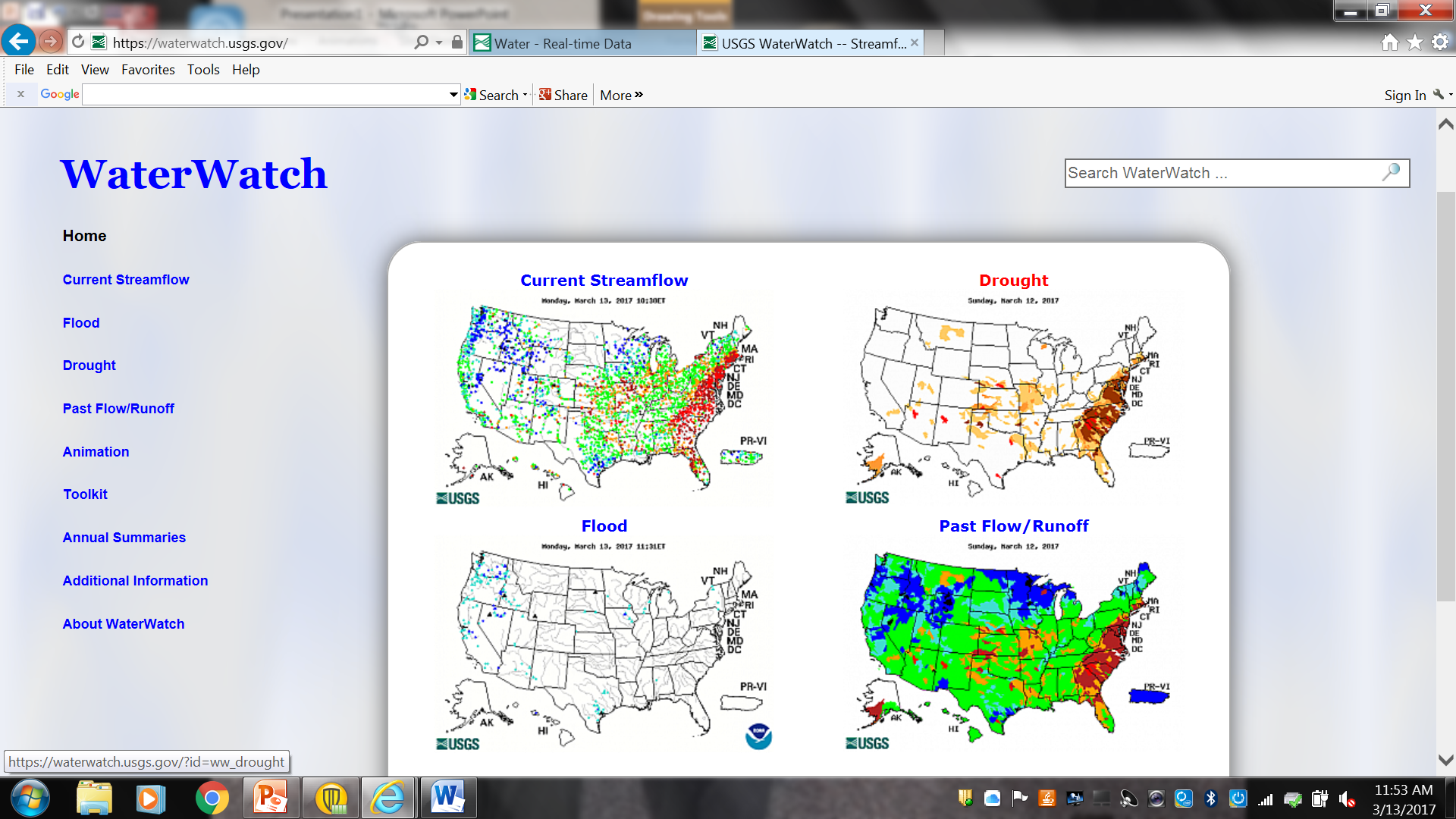 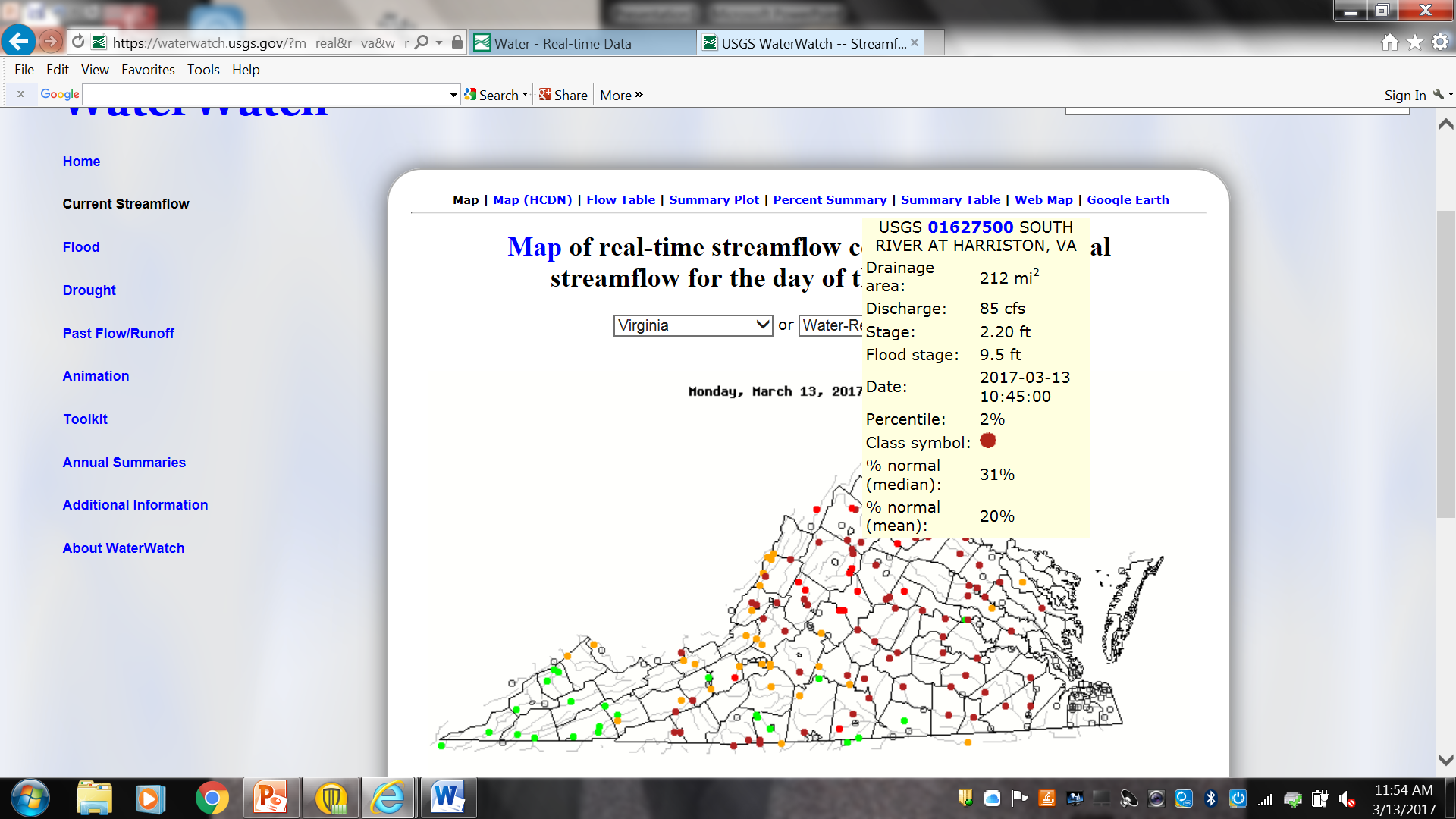 Click on the red box
Harriston
Gaging Station
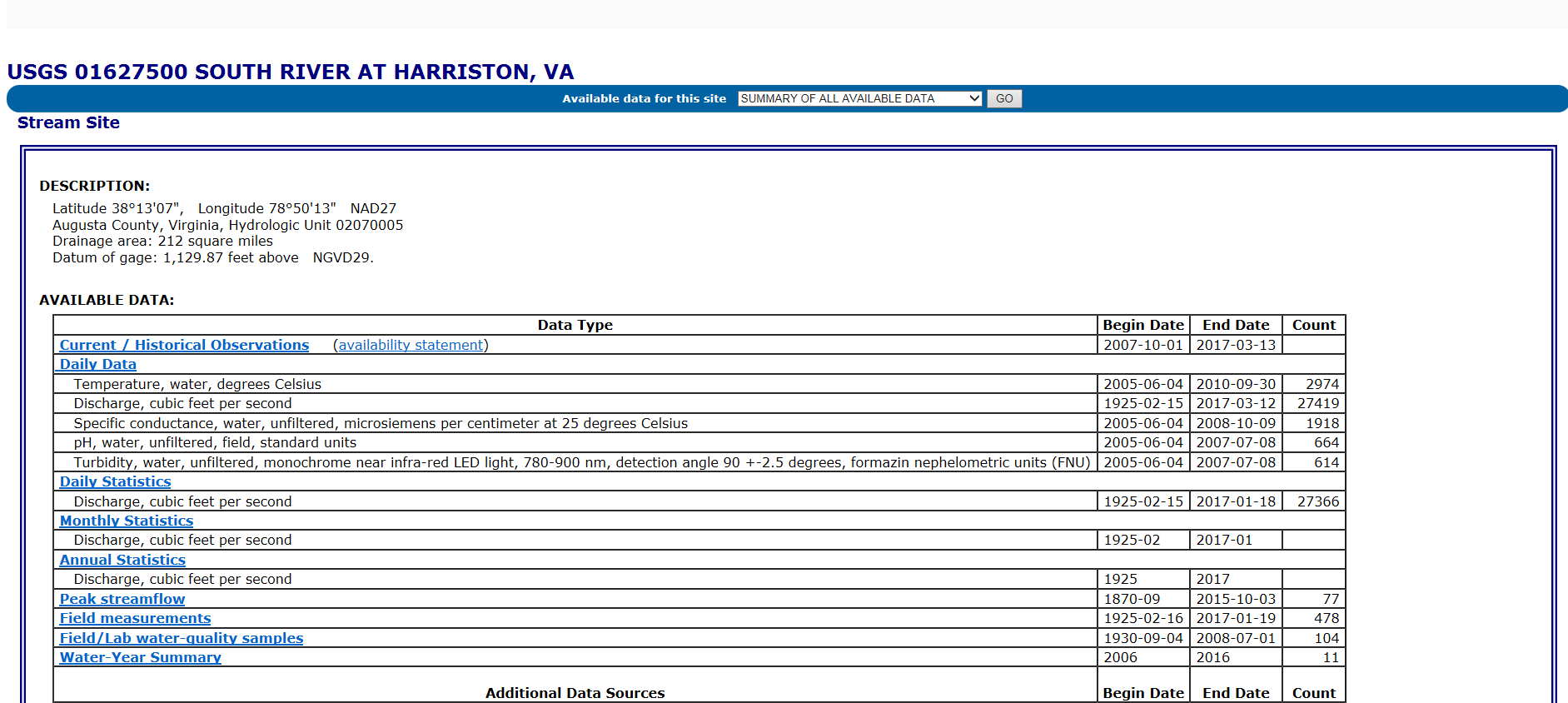 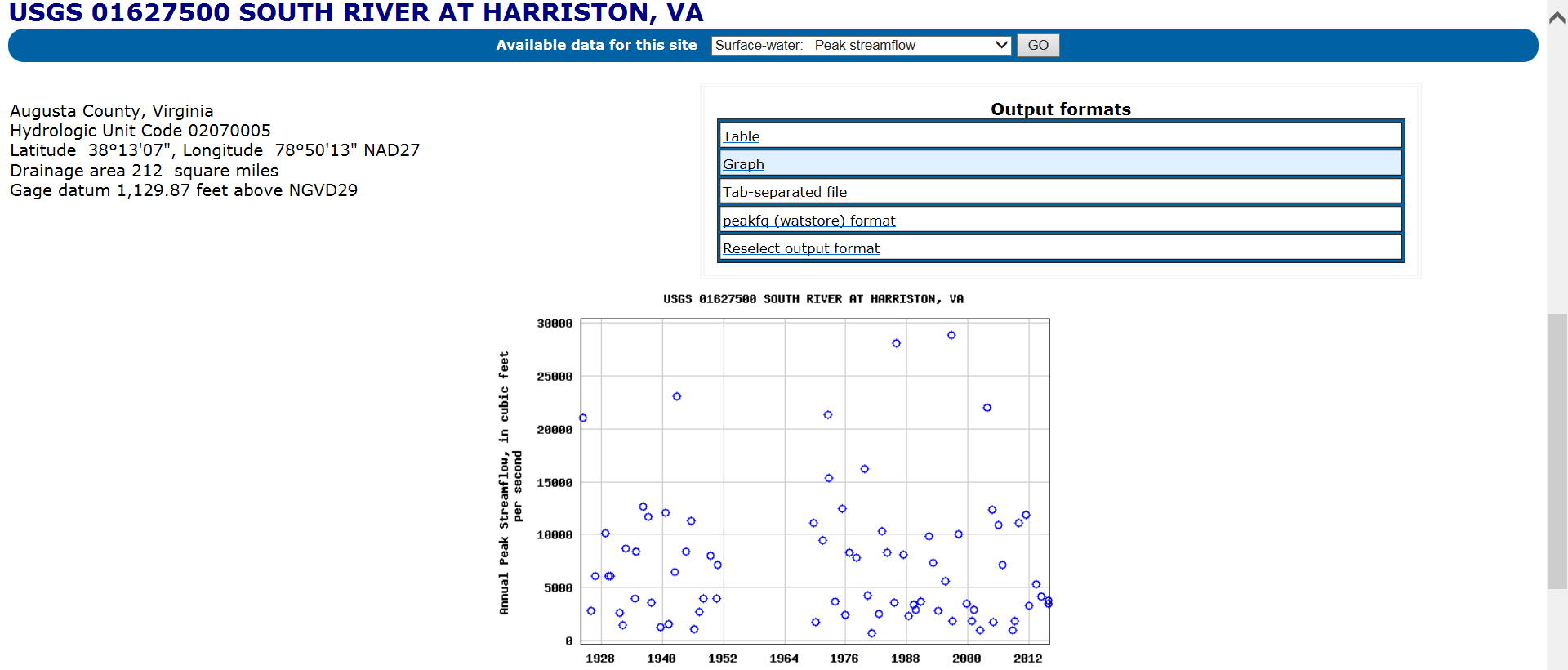 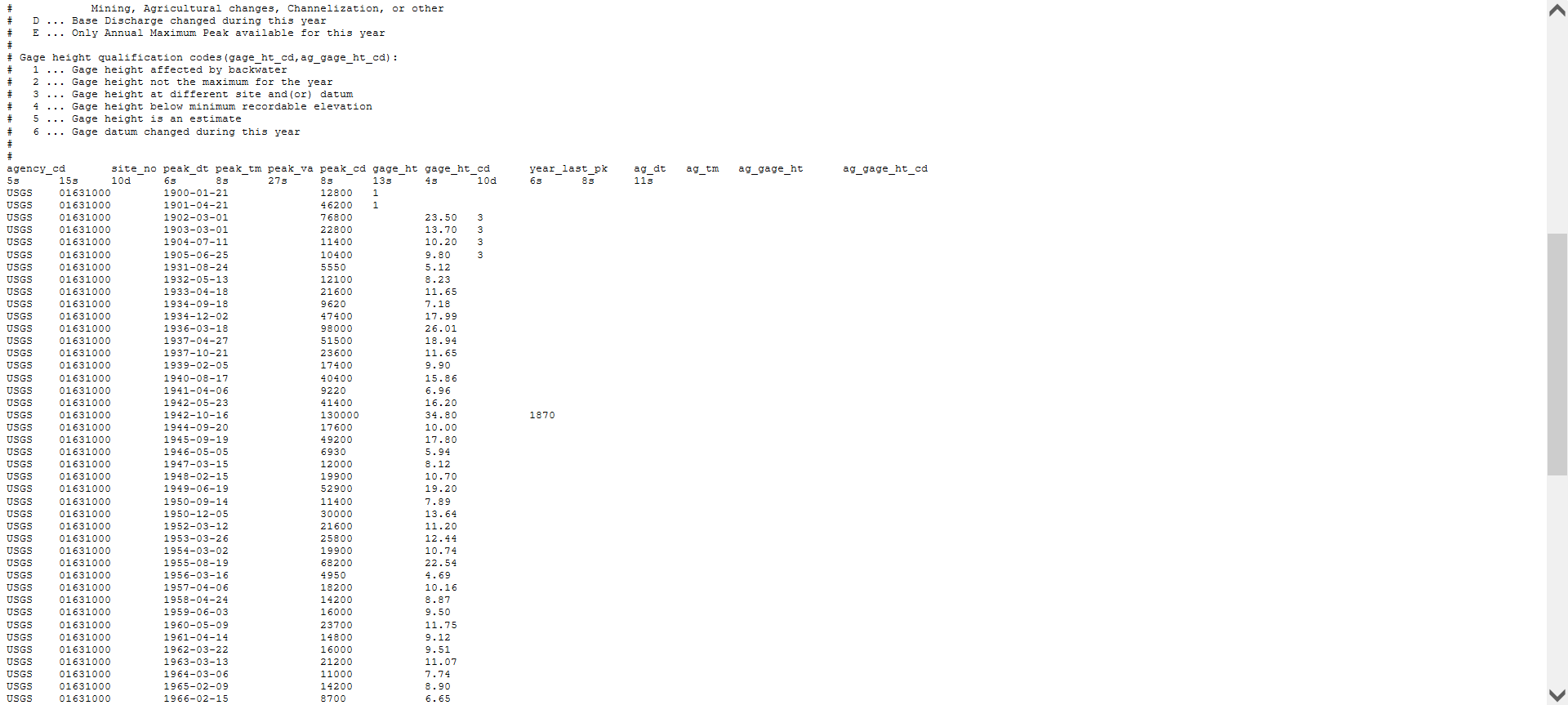 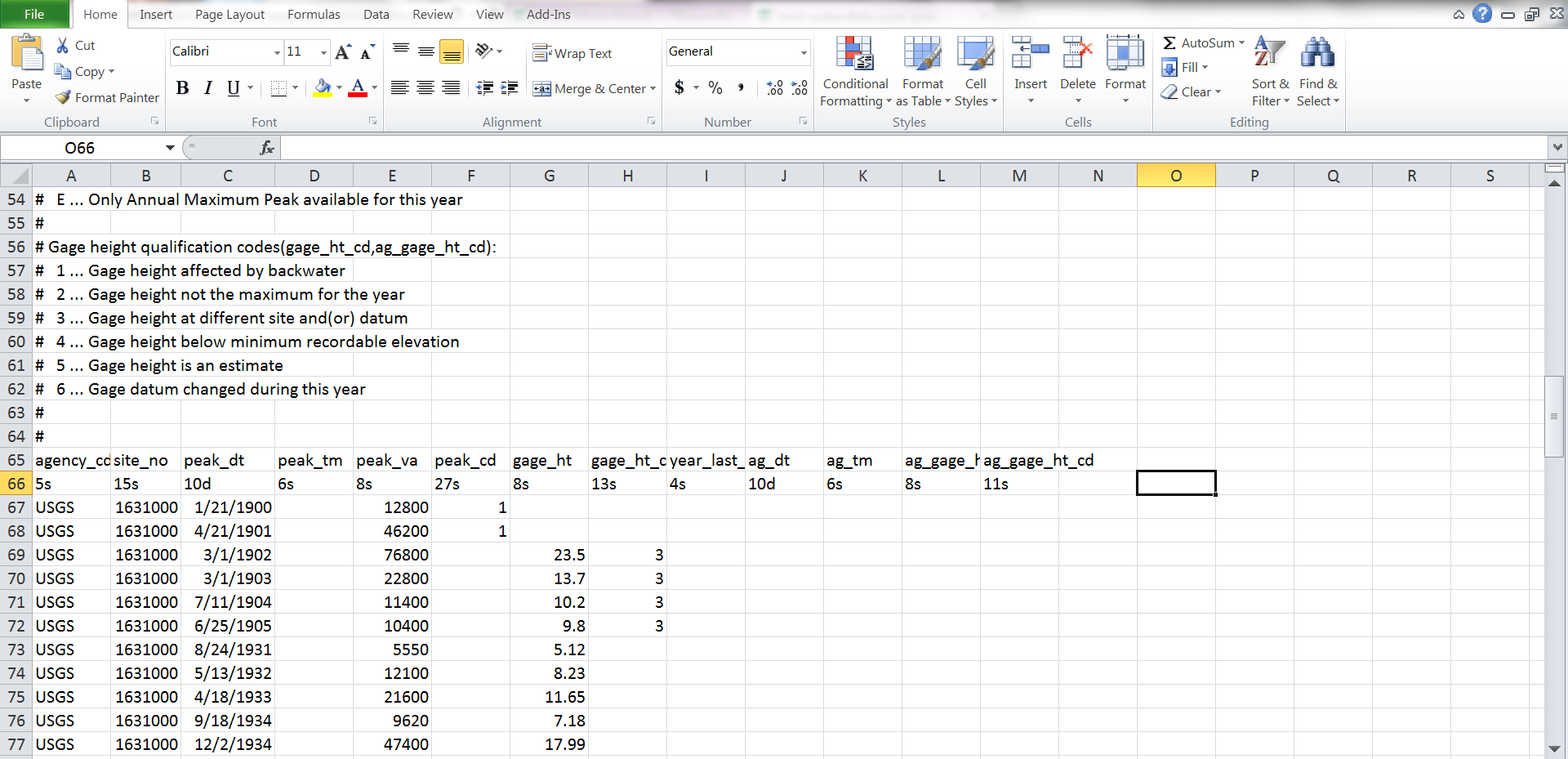 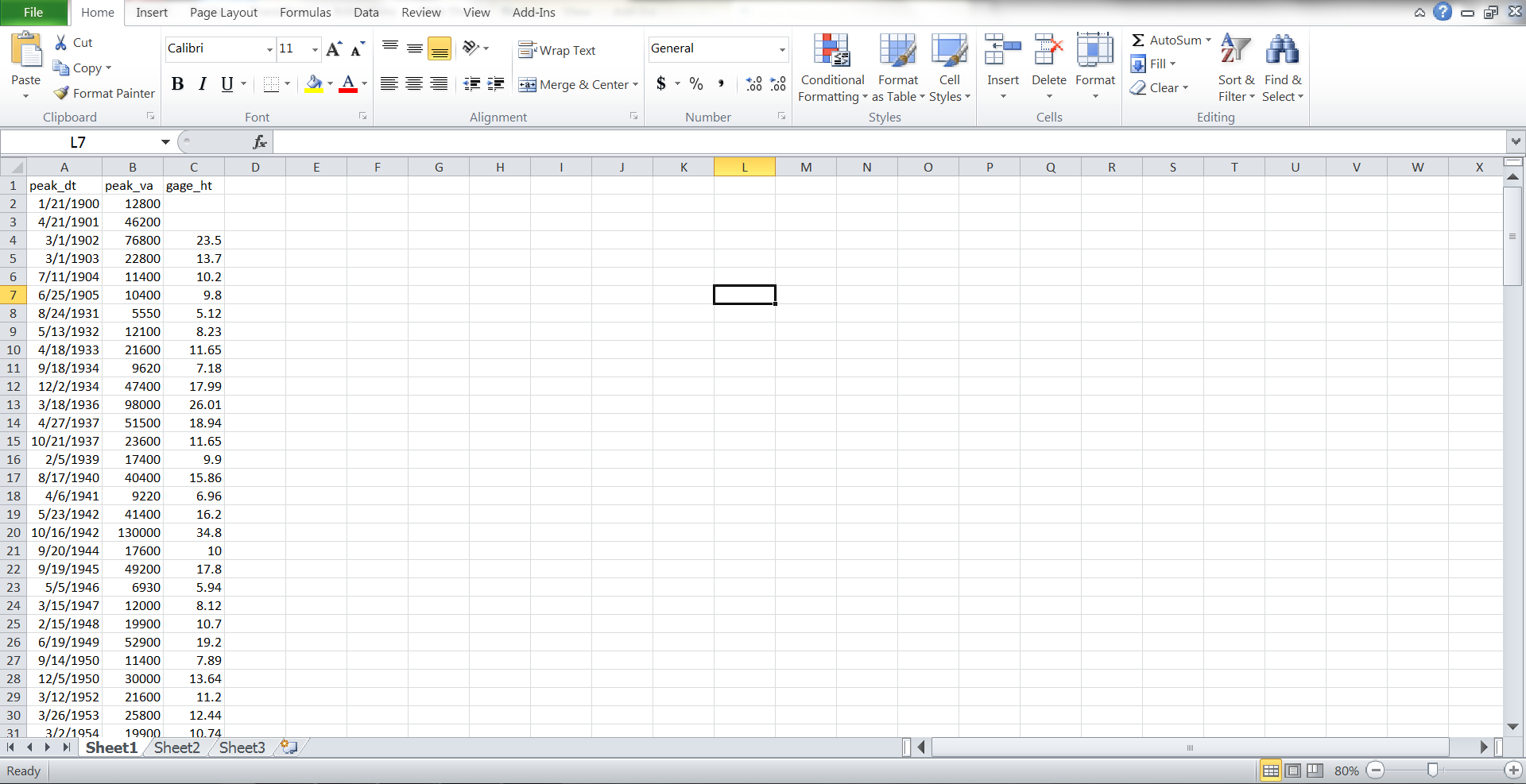 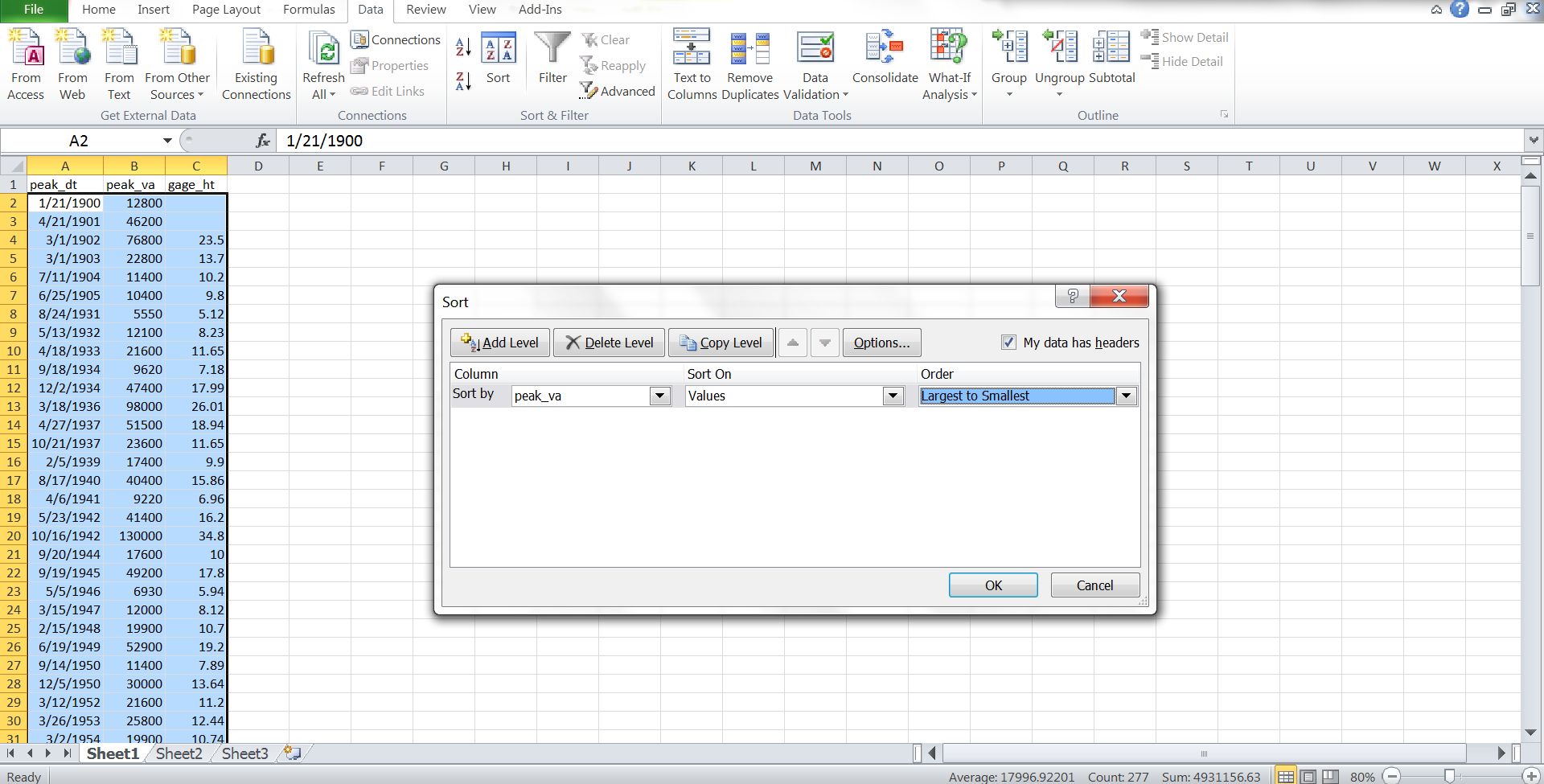 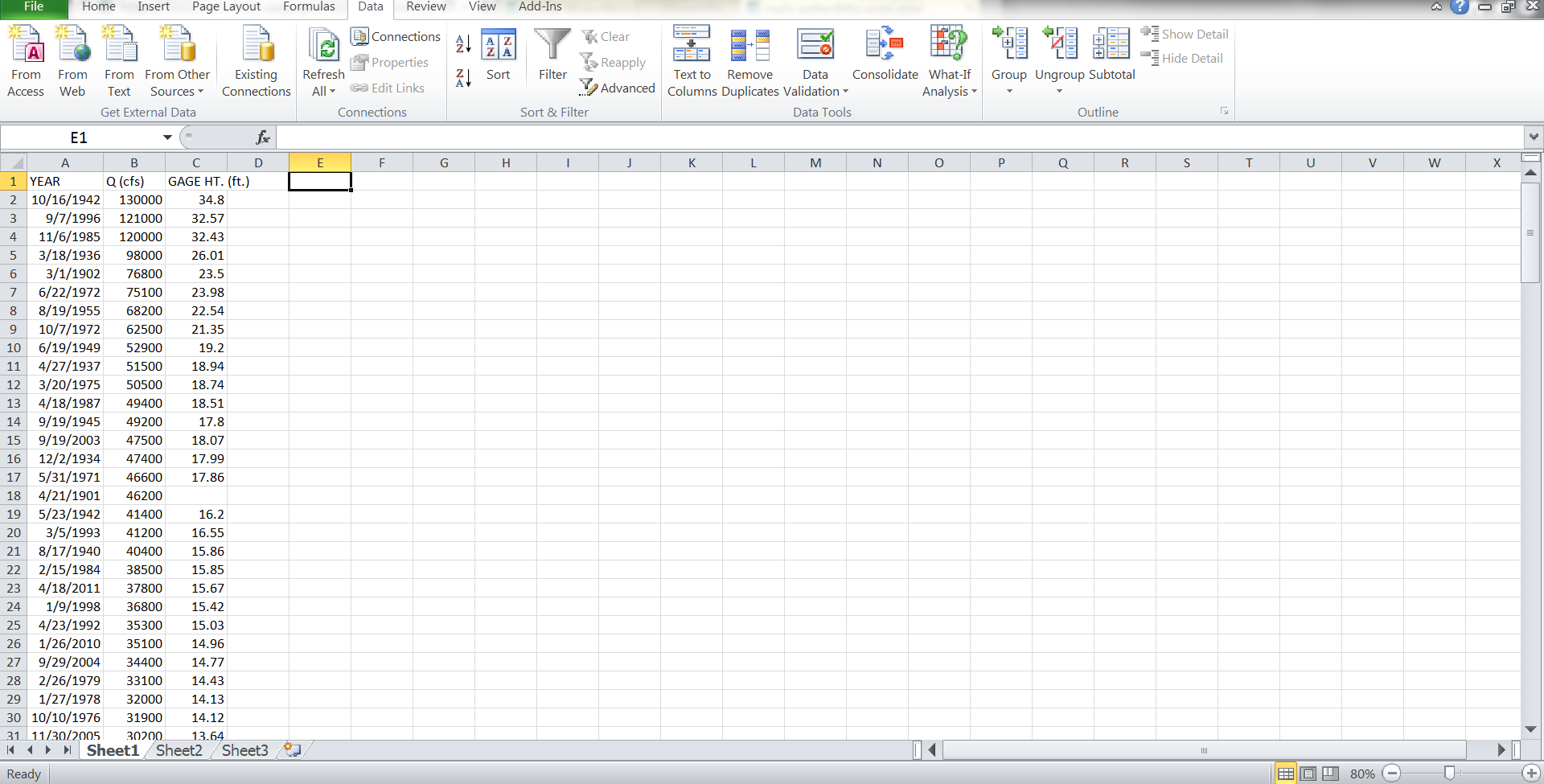 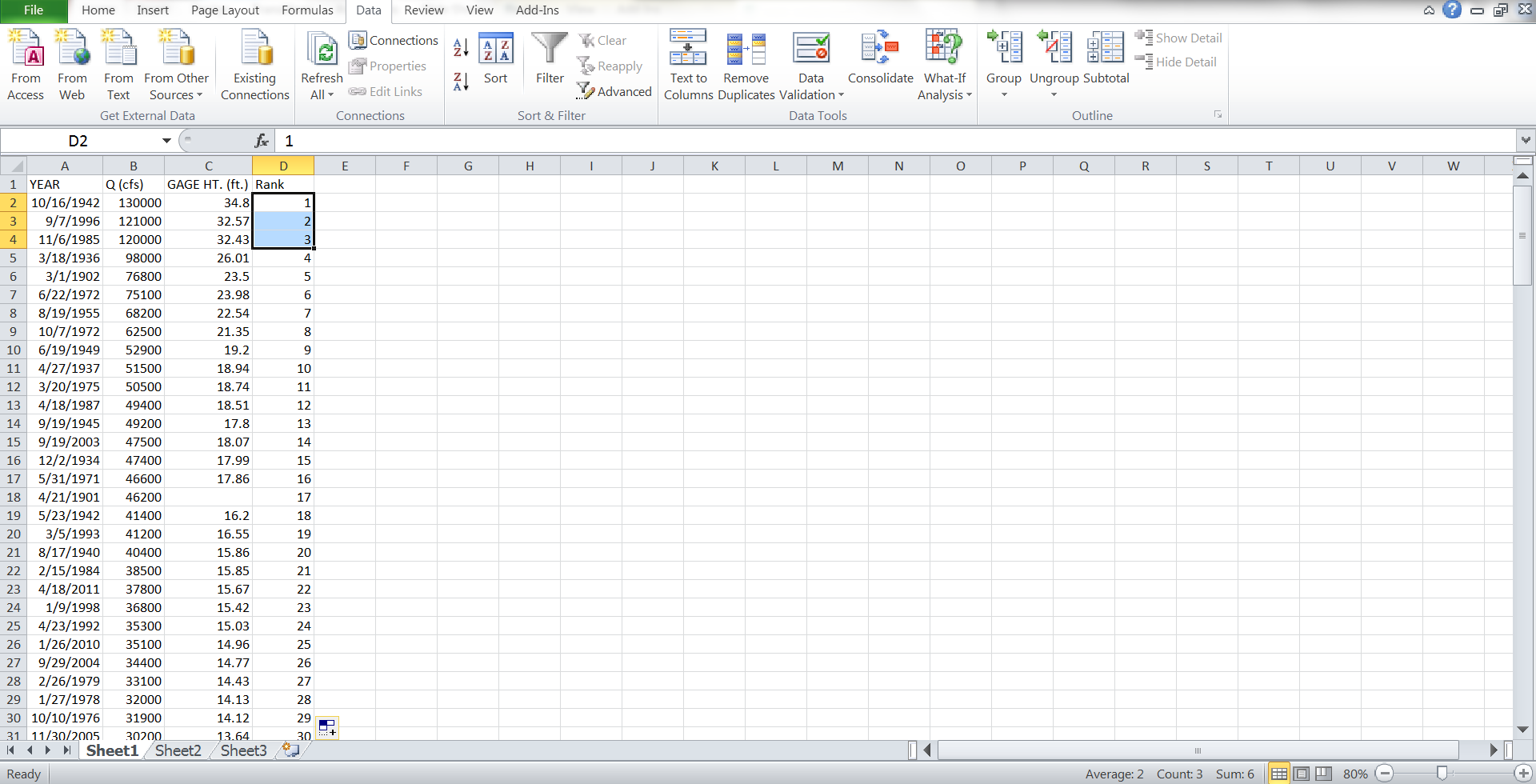 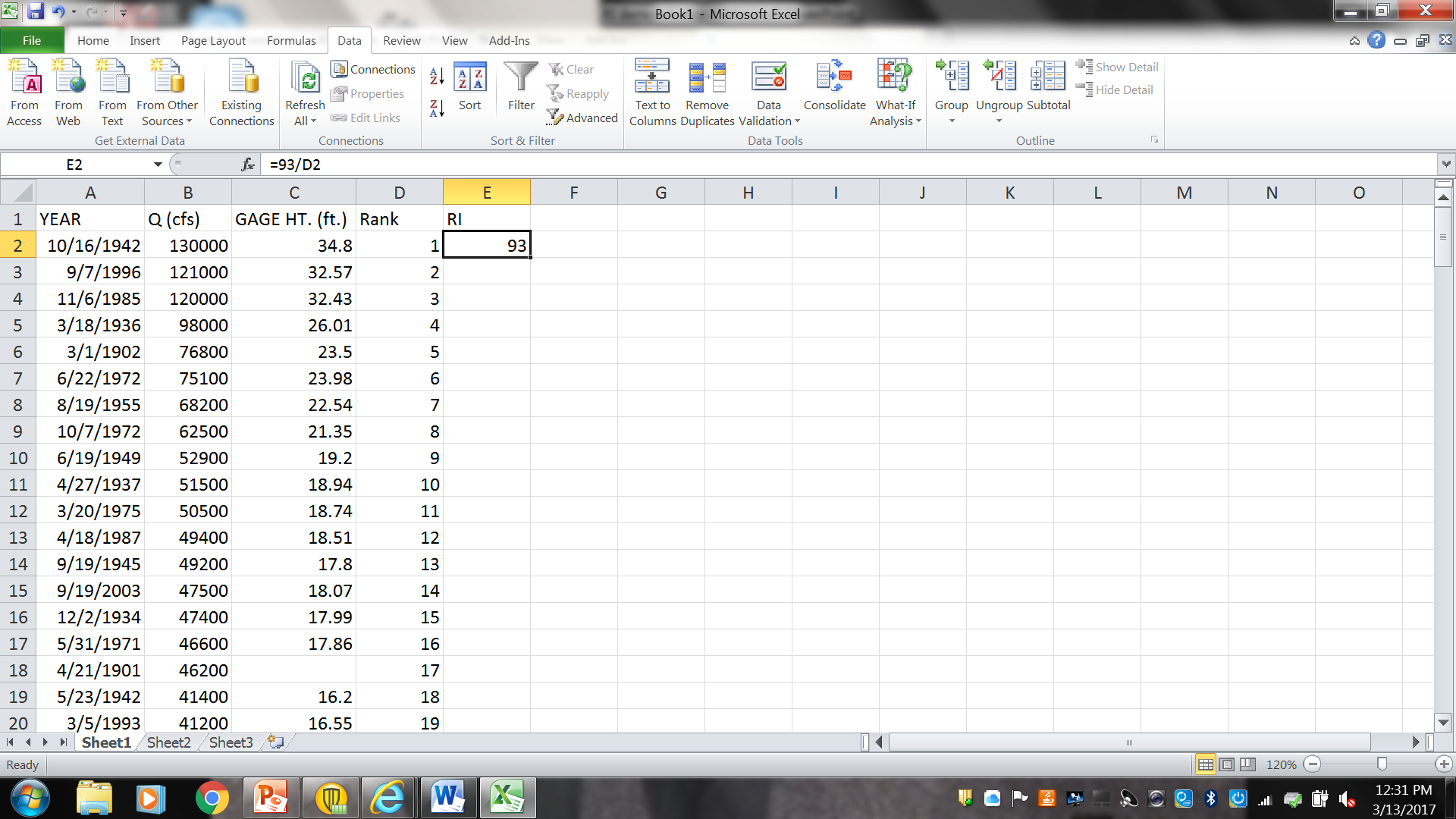 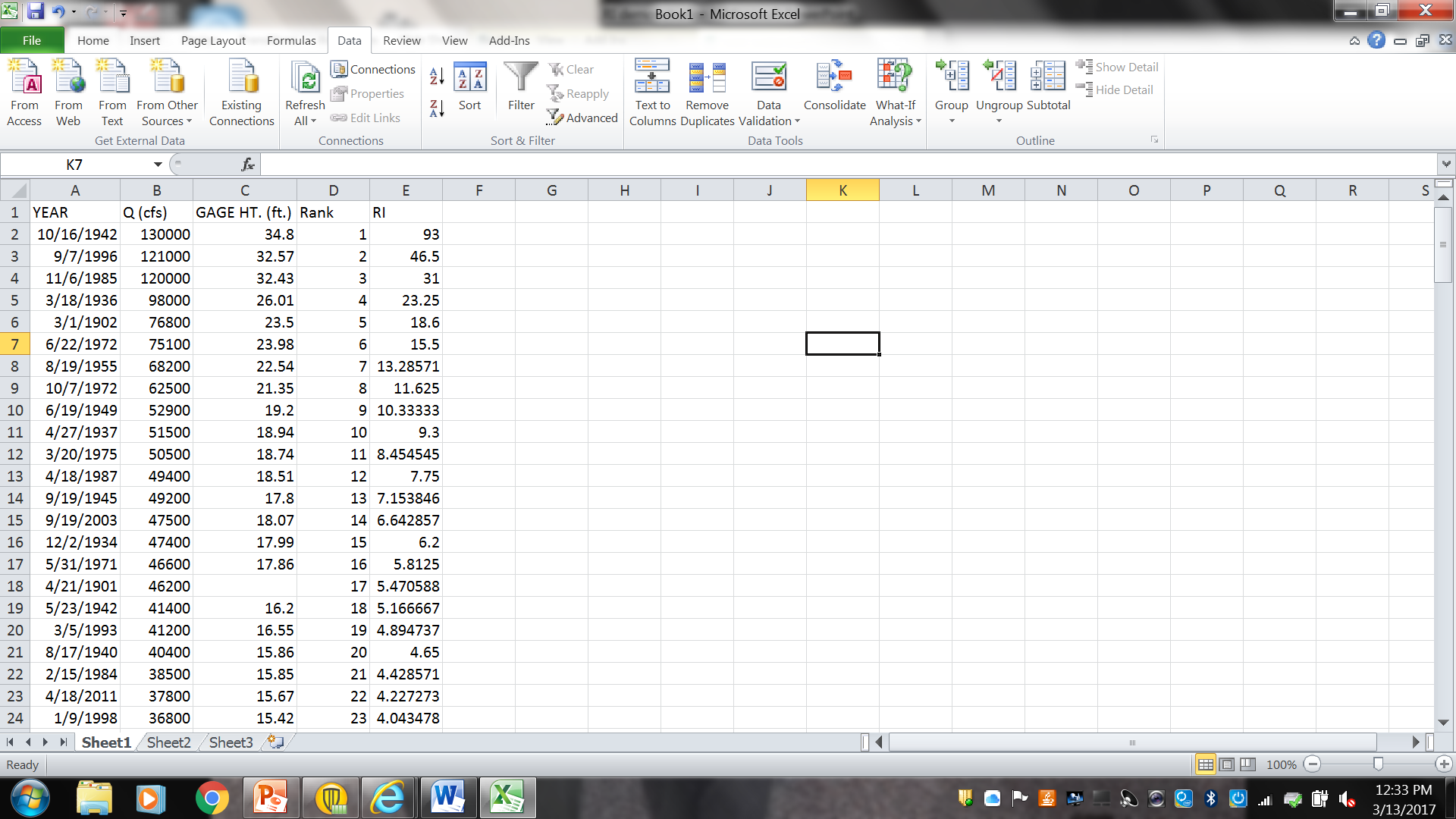 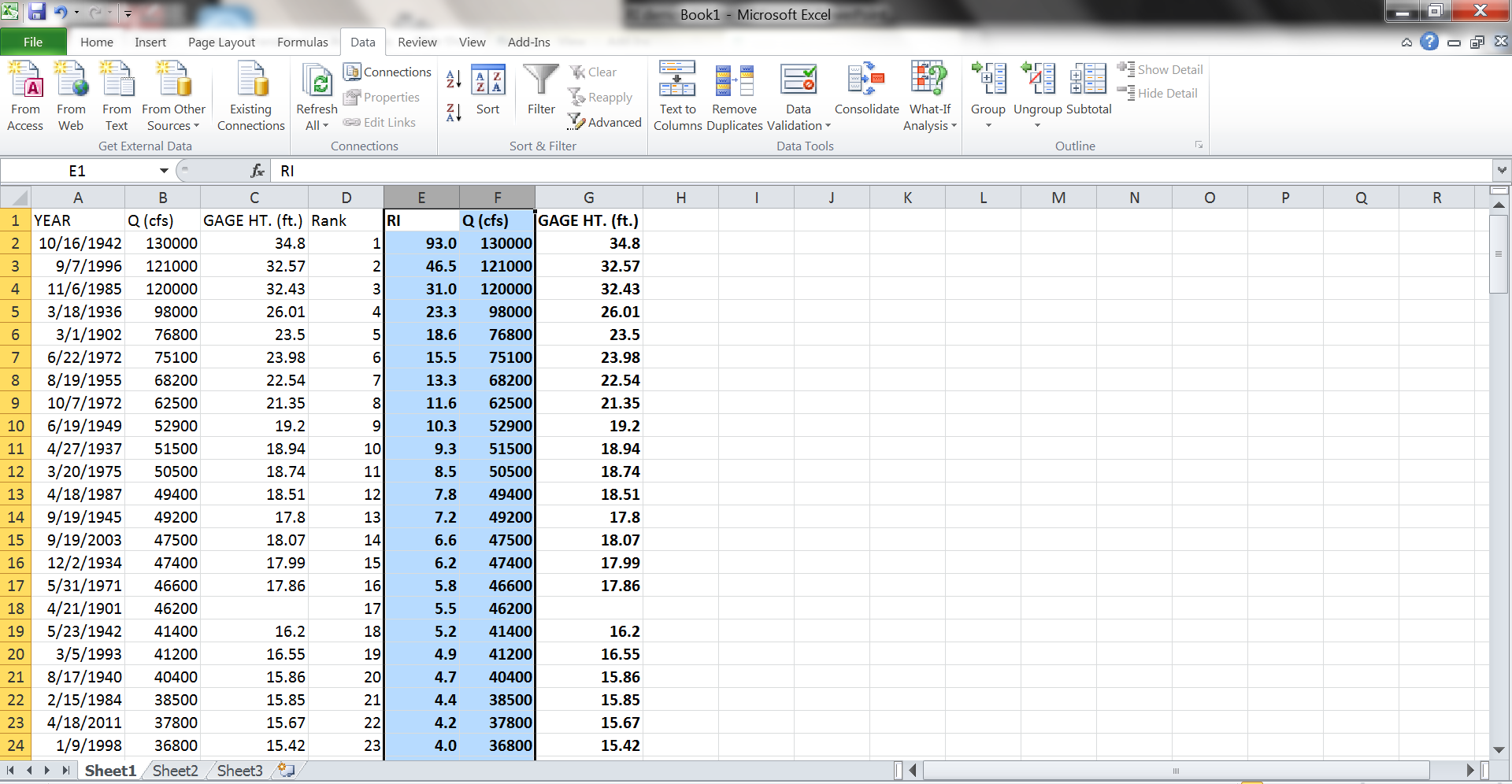 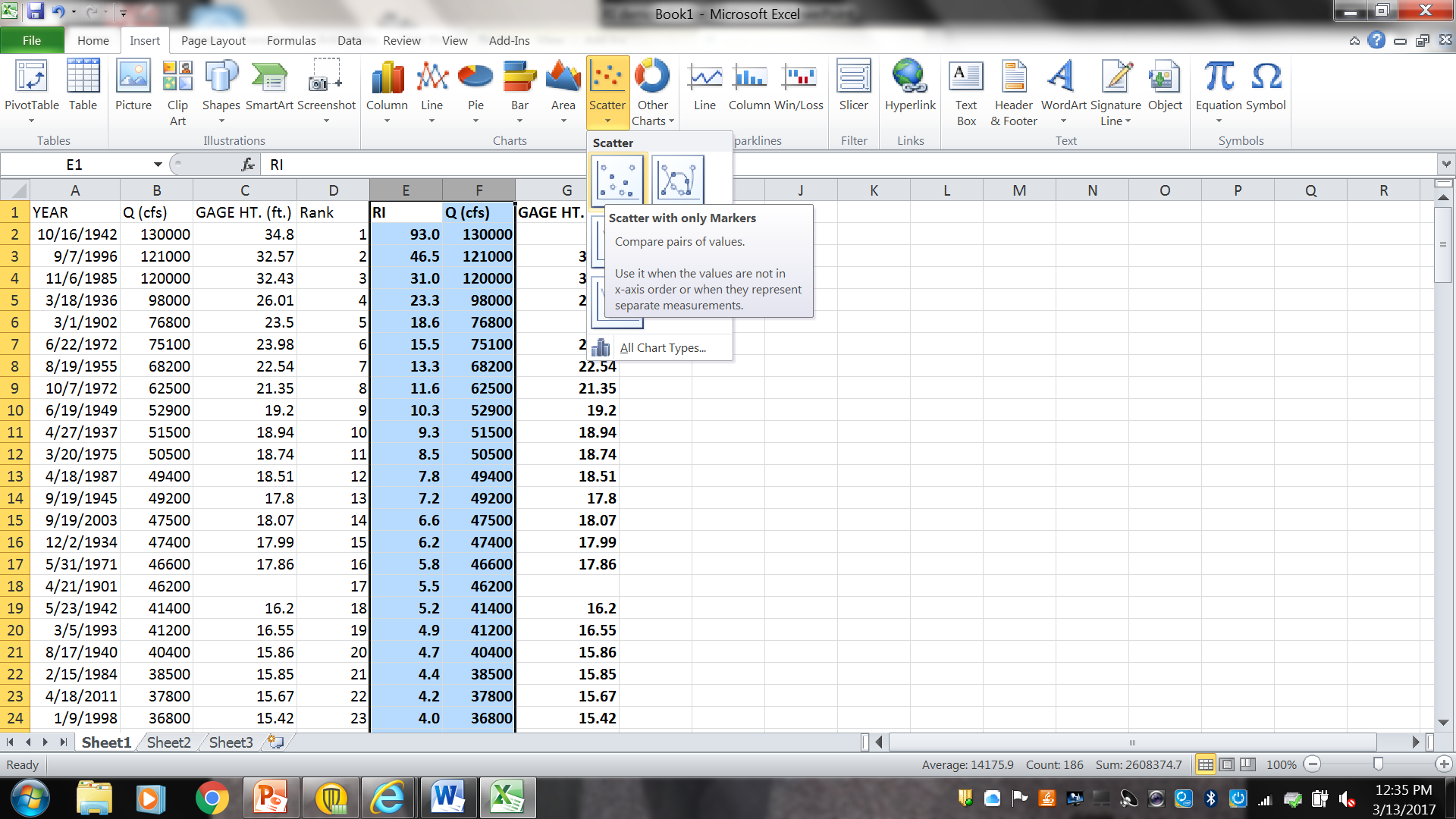 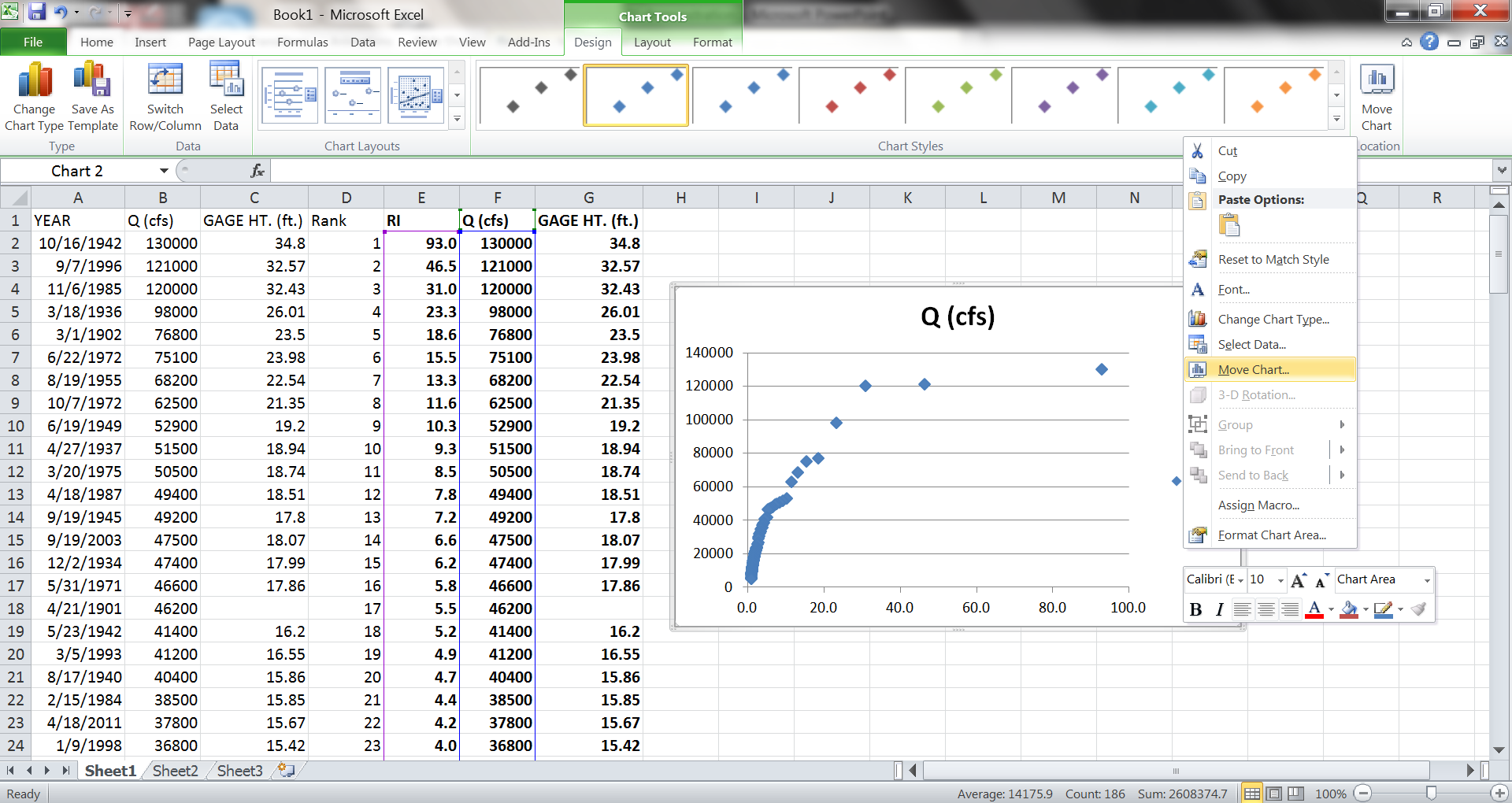 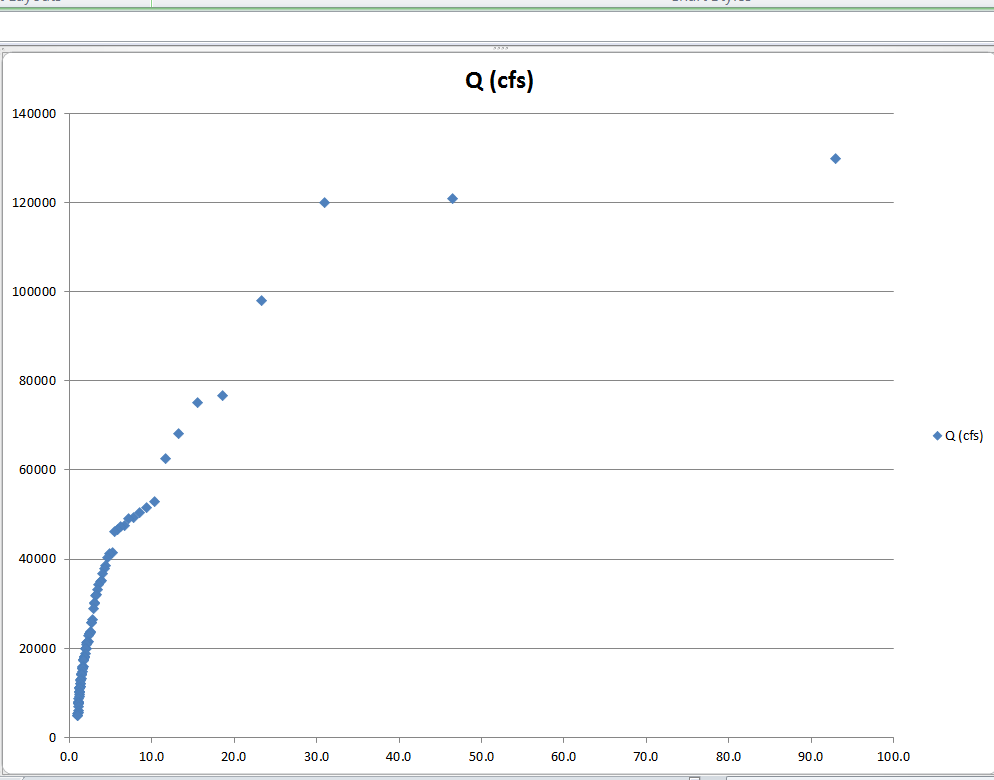 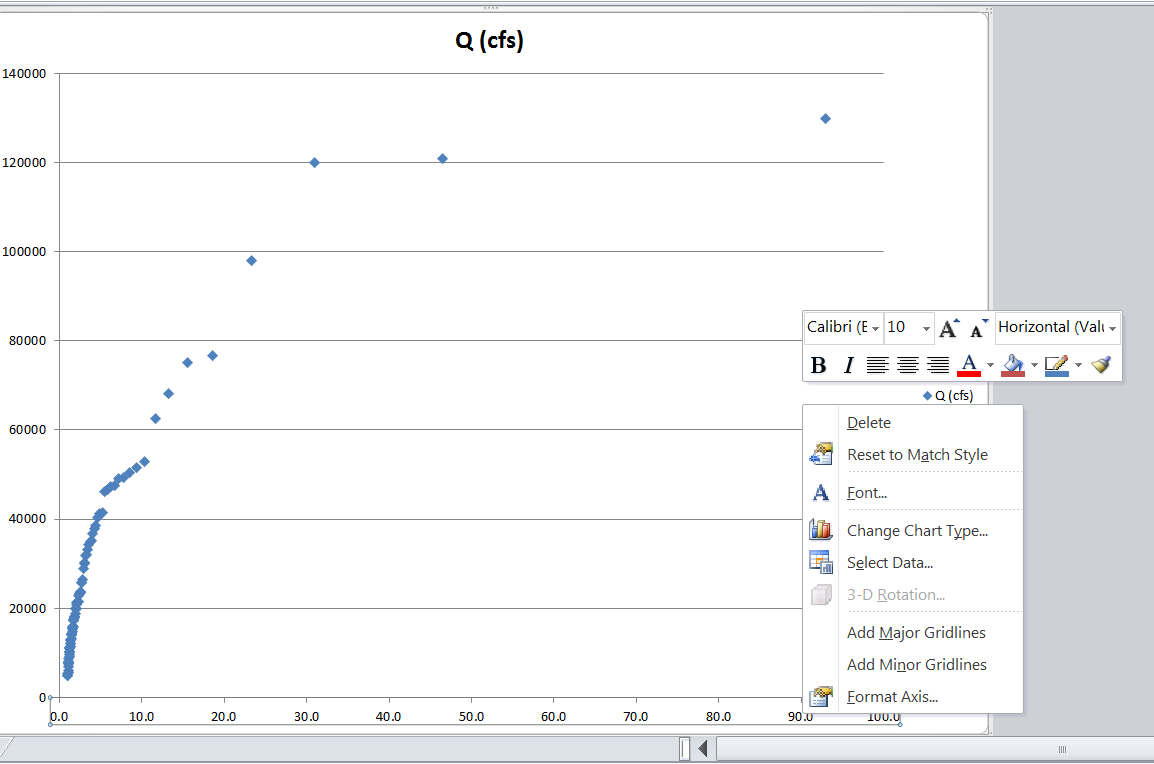 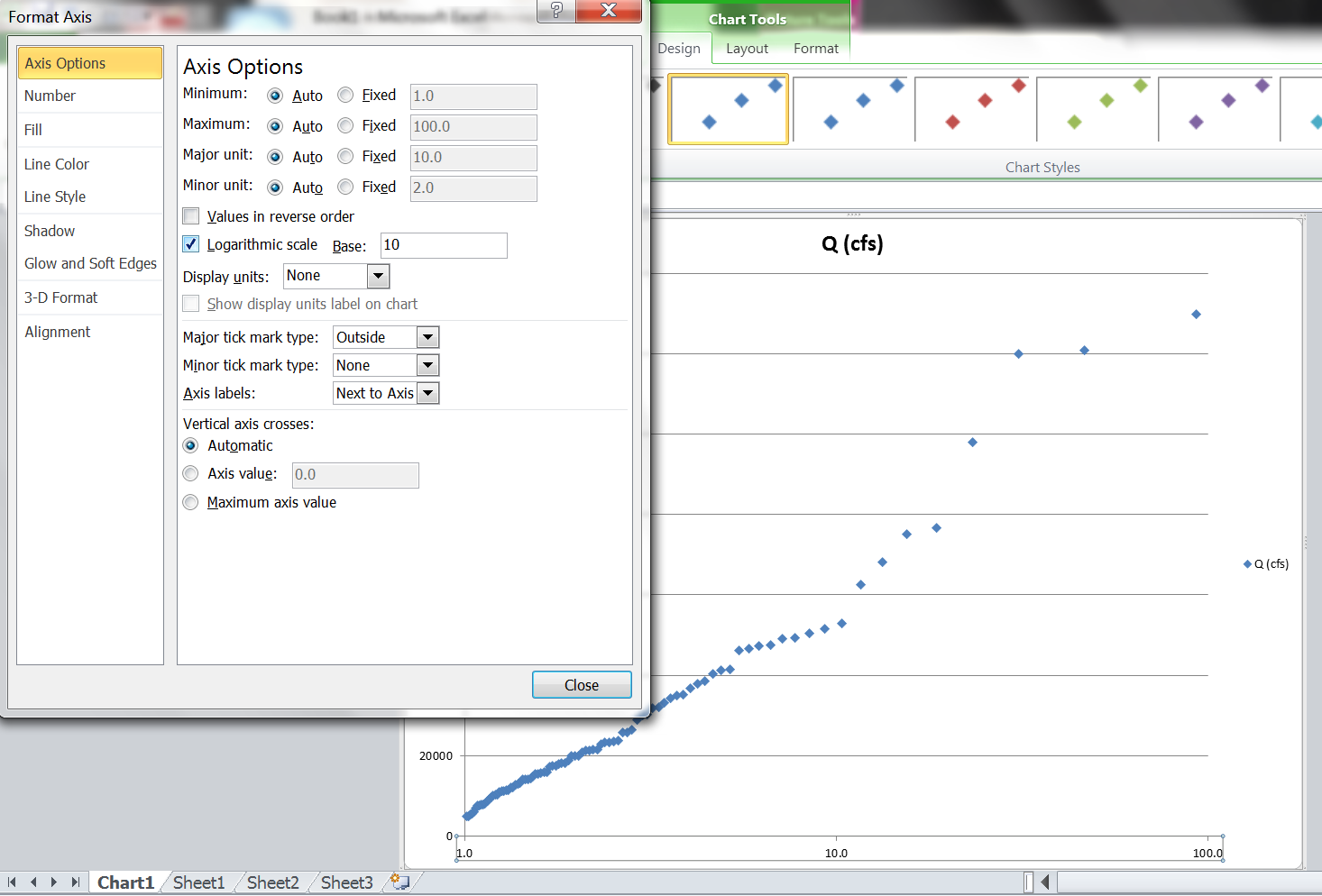 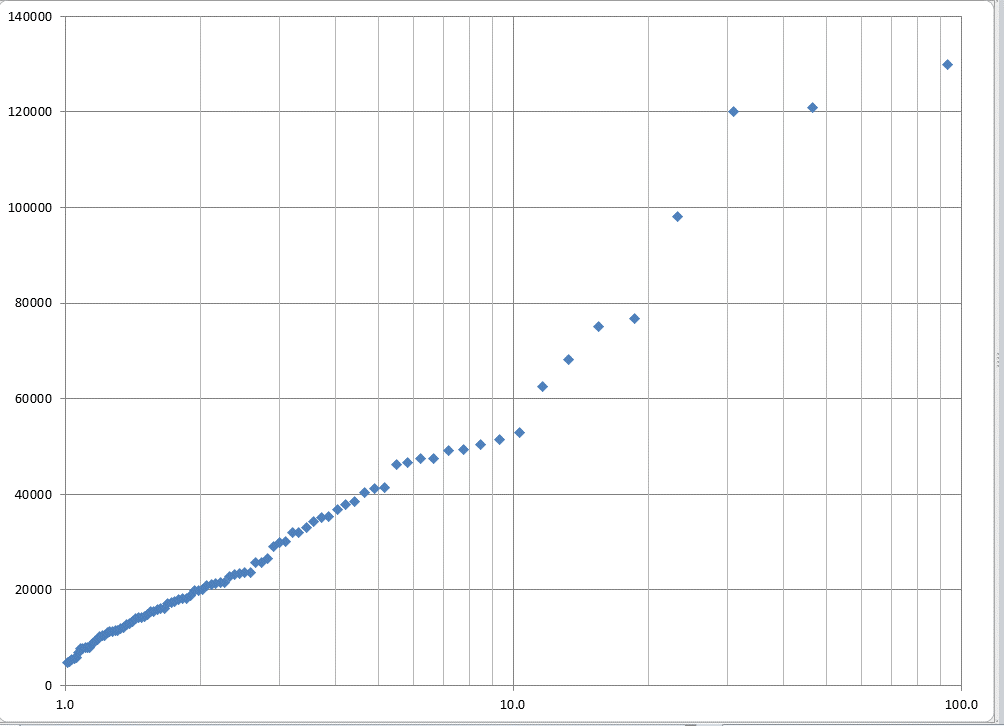 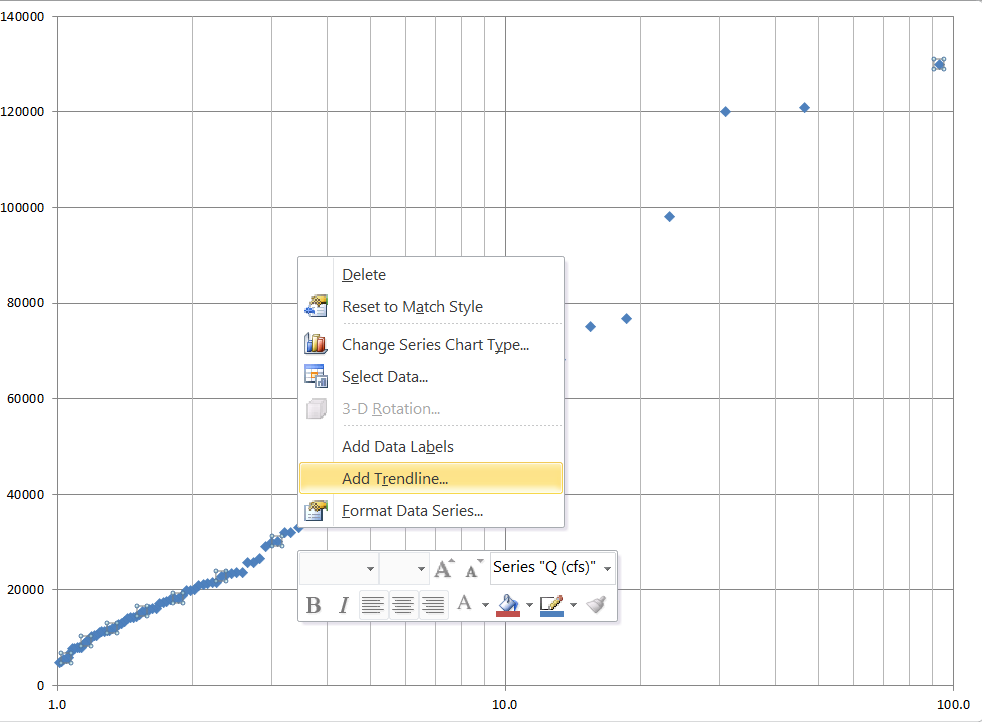 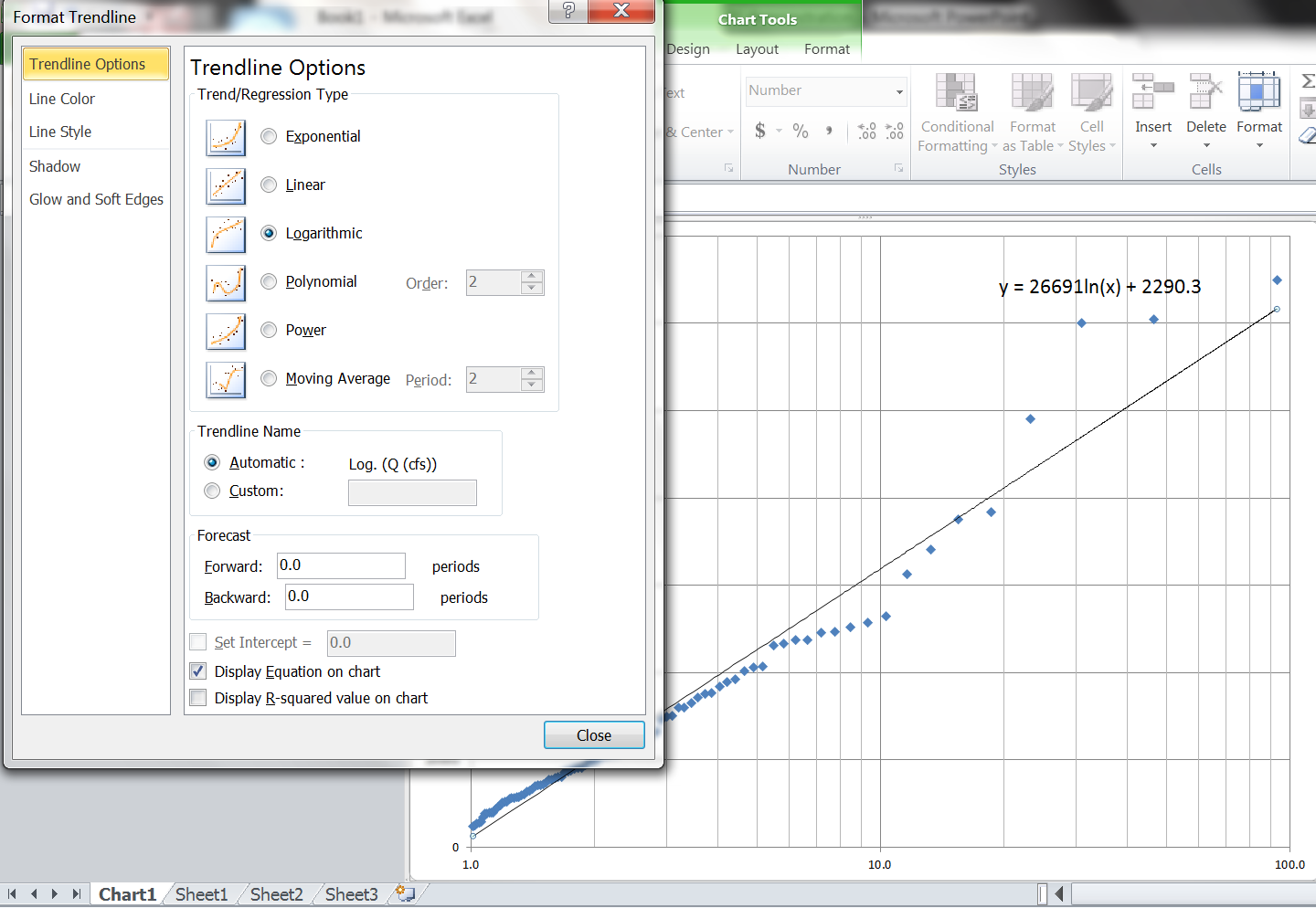